Making sense of behaviour: the COM-B framework
Robert West
Susan Michie
University College London
Centre for Behaviour Change
Outline
Developing behaviour change interventions
Developing ‘the concept’
The behavioural diagnosis: applying COM-B
Capability
Opportunity
Motivation
Behaviour
Developing behaviour change interventions
Knowledge
Concept
Goals
Opportunities
Development
Testing
Constraints
Activity map
Context
Stakeholders
Abandonment
Implementation
Collaborators
Risks
Promotion
Knowledge
Concept
Goals
Opportunities
Development
Testing
Constraints
Activity map
Context
Stakeholders
Abandonment
Implementation
Collaborators
Risks
Promotion
Developing the concept
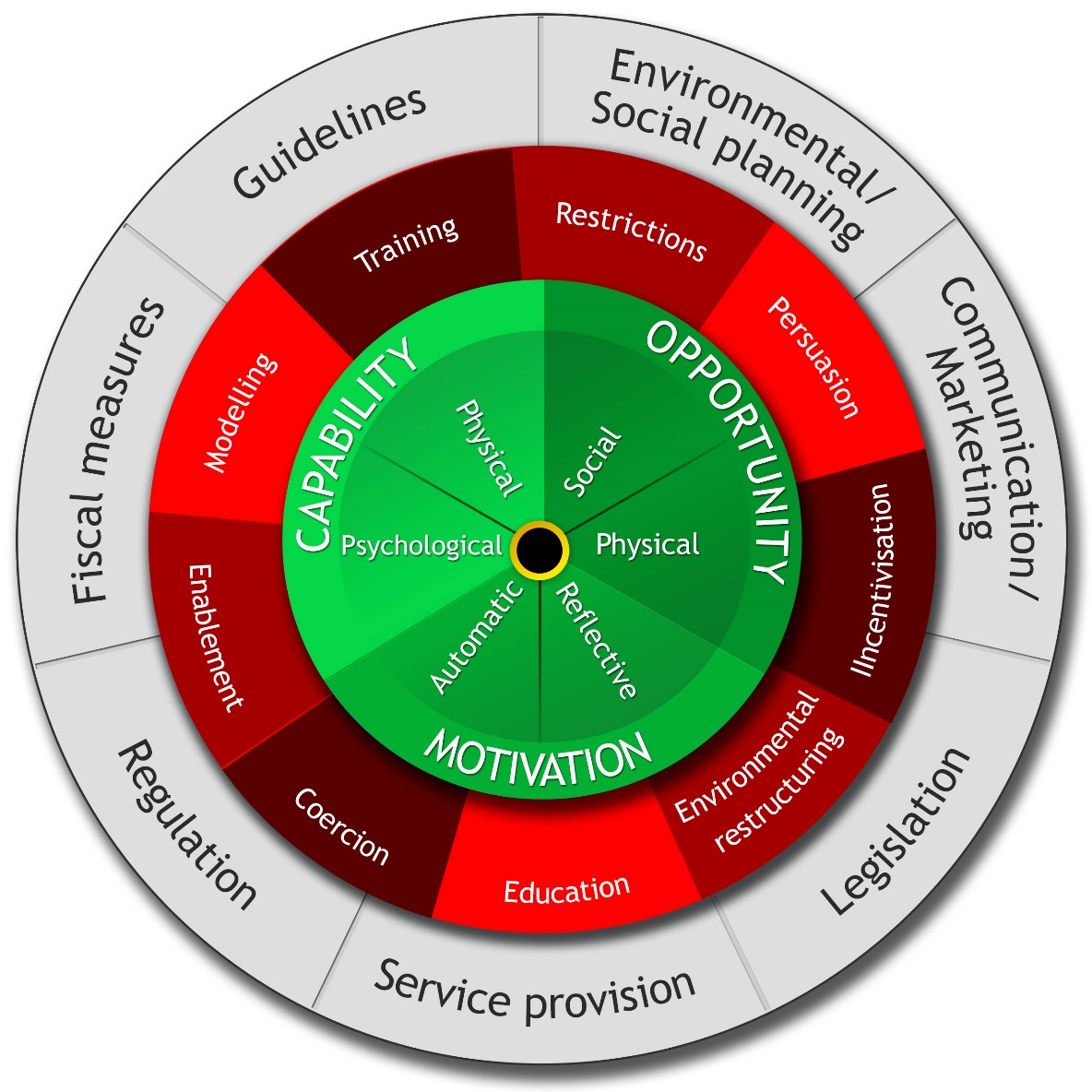 Steps in concept development
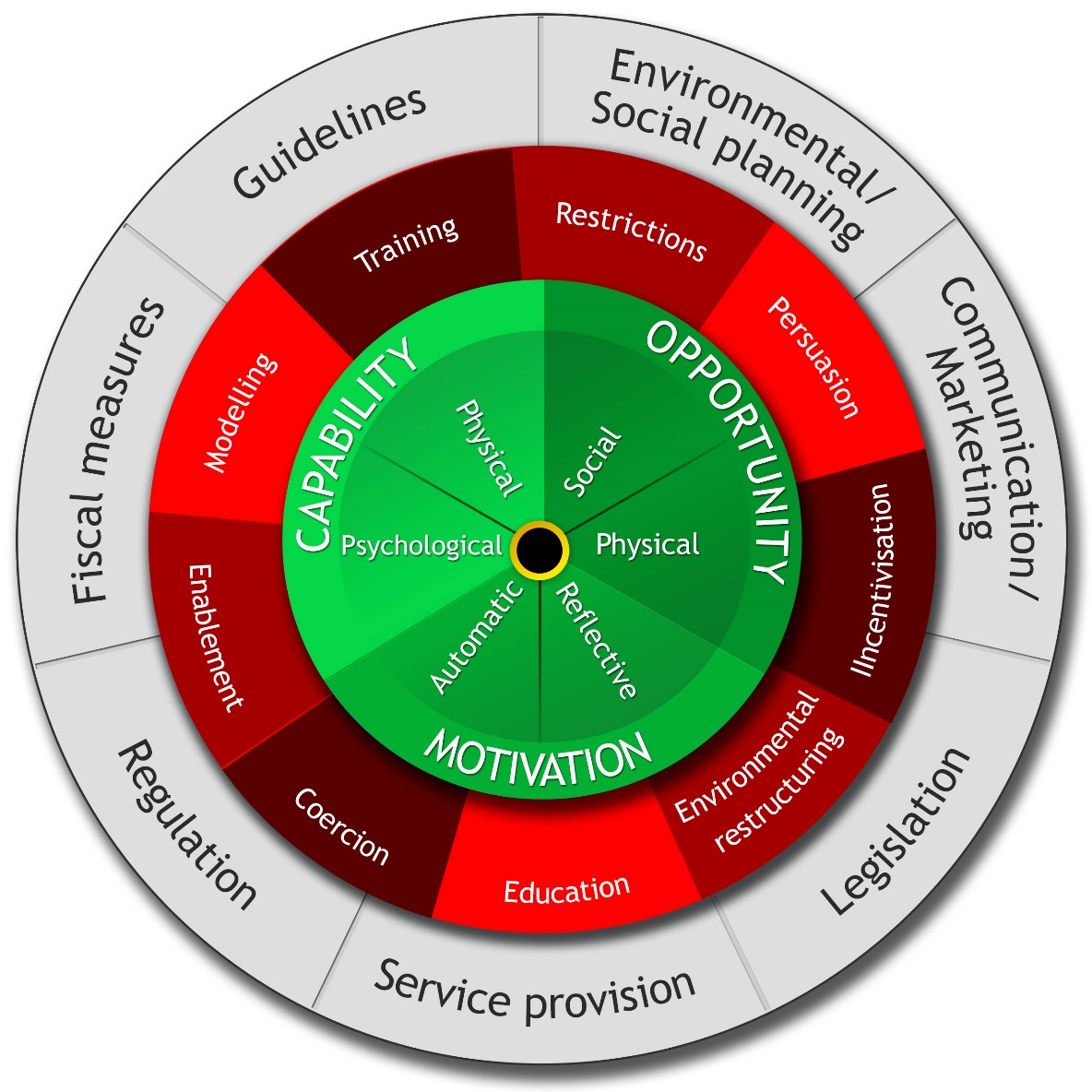 Steps in concept development
The behavioural diagnosis
For someone to enact a given behaviour at a given moment

s/he has to have the capability and opportunity and to be more motivated to enact the behaviour than other behaviours
Capability
Motivation
Behaviour
Opportunity
Capability, opportunity, motivation and behaviour form a dynamic interacting system

Each influences the other
Capability
Motivation
Behaviour
Opportunity
Capability
Physical and psychological capability
Opportunity
Physical and social opportunity
Motivation
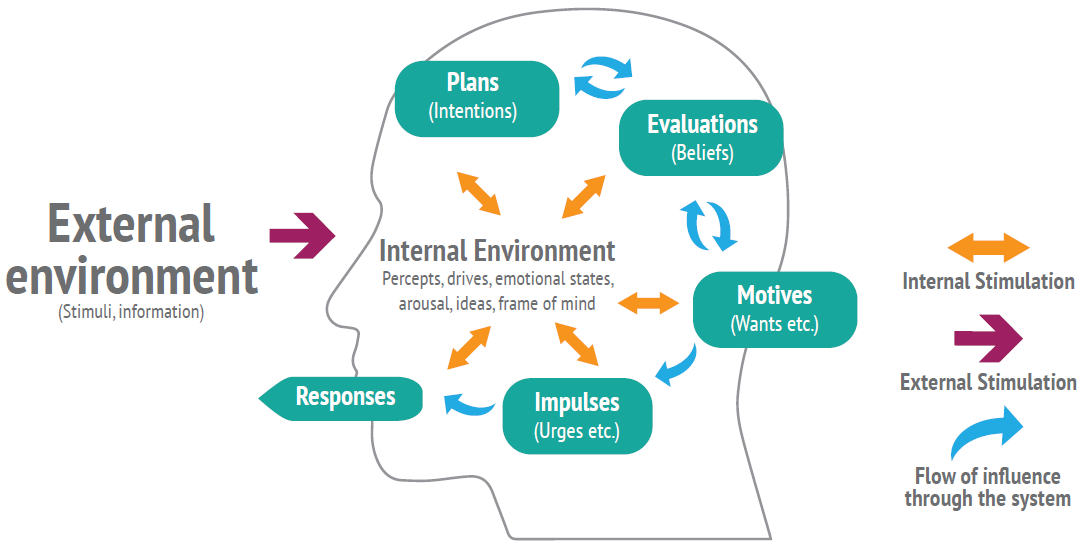 Behaviour
Facilitating and competing behaviour
Key points
For behaviour change interventions

Concept development requires a behavioural analysis
The COM-B model provides a way of structuring this analysis
This can guide the search of evidence to identify relevant intervention functions and ultimately the fleshed out intervention
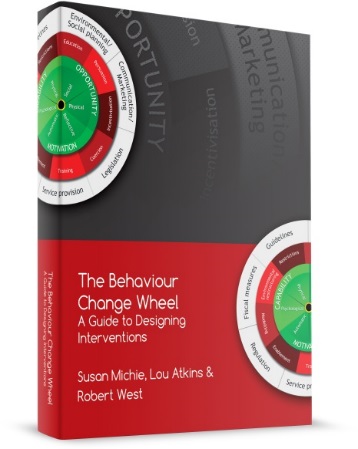 www.behaviourchangewheel.com/